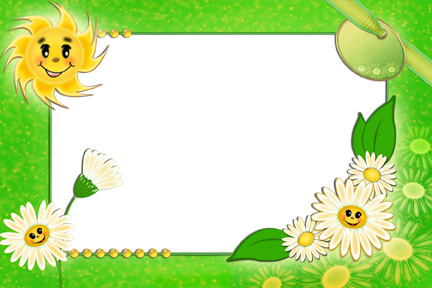 Yen Phu 2 Primary School
Dong Da Primary School
Welcome to our class
Class: 5D
Teacher: Nguyen Nu Truc Ly
Sing a song
https://www.youtube.com/watch?v=leQlAifRD8U&t=125s
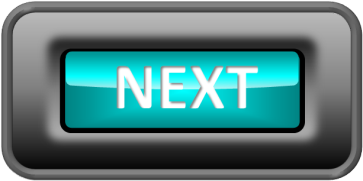 WHAT IS IT?
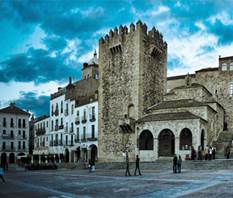 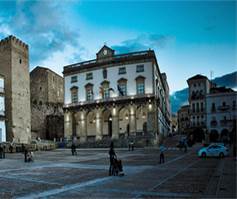 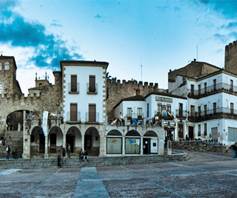 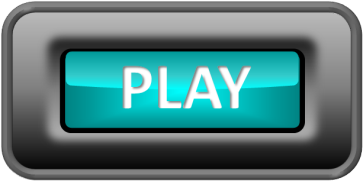 WHAT IS IT?
Turn around as many colored boxes as you can within the time limit (5 seconds) and say what it is in the picture.
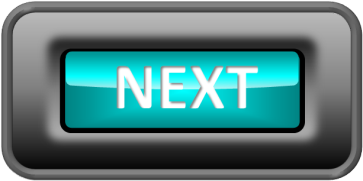 cereal
T
I
M
E

I
S
 U
P
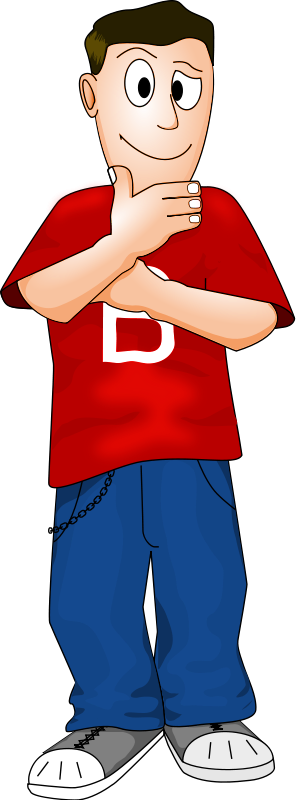 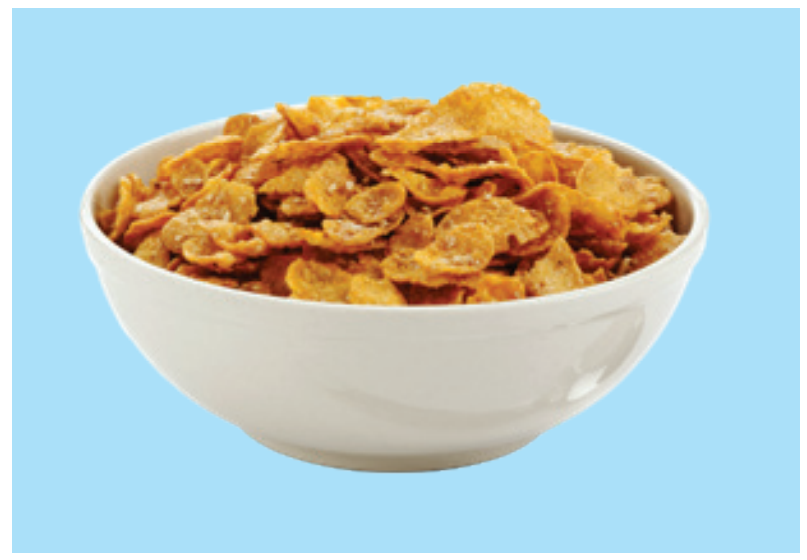 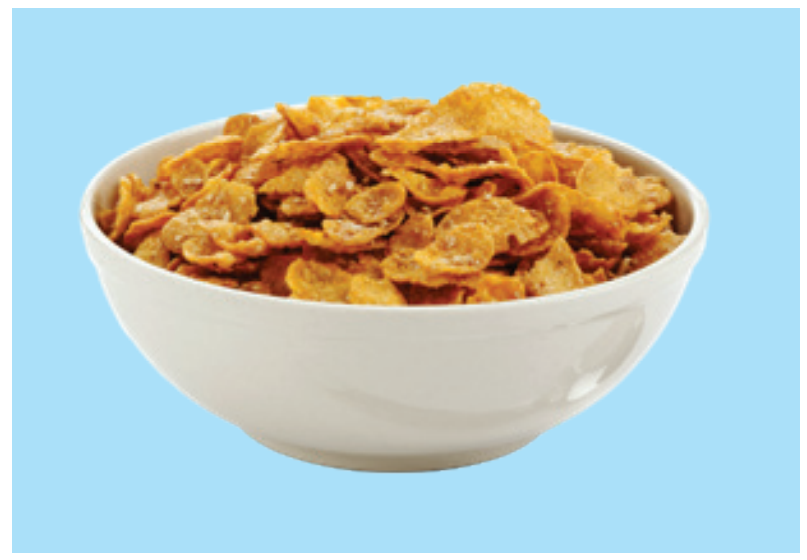 CHECK
NEXT
Click on the colored boxes to turn them around
curry
T
I
M
E

I
S
 U
P
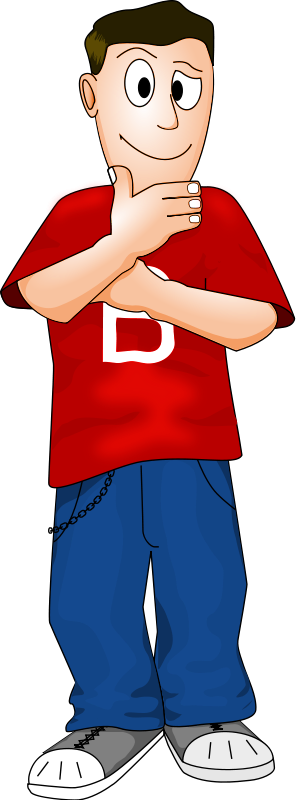 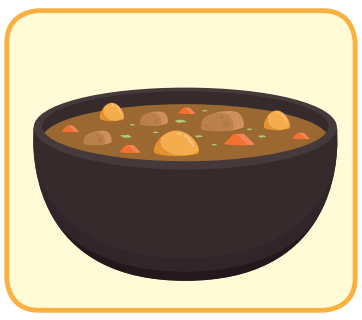 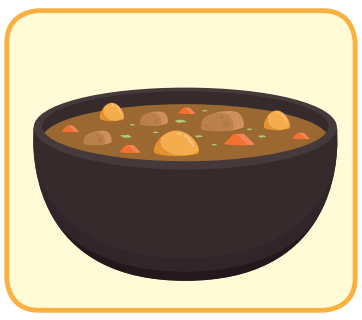 CHECK
NEXT
Click on the colored boxes to turn them around
hot chocolate
T
I
M
E

I
S
 U
P
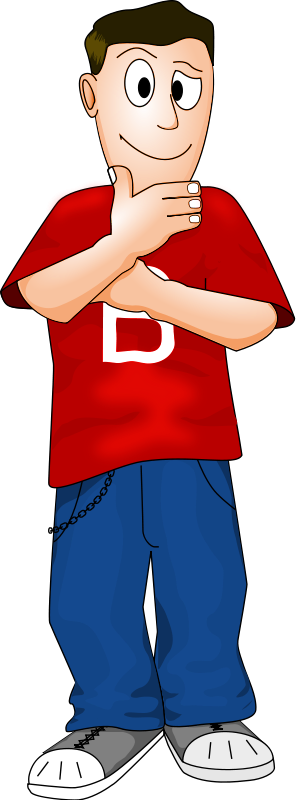 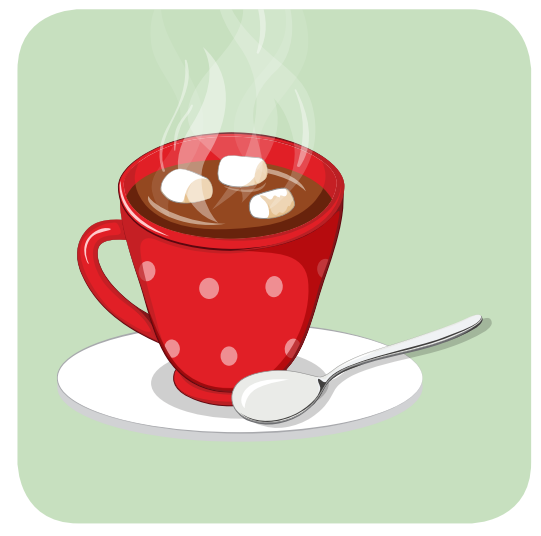 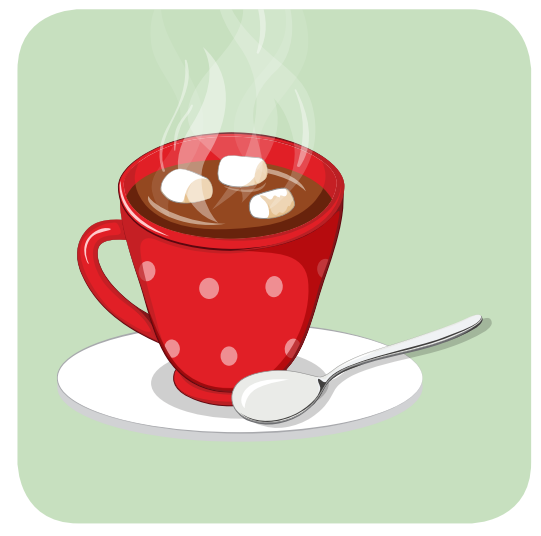 CHECK
NEXT
Click on the colored boxes to turn them around
I will bring steak.
T
I
M
E

I
S
 U
P
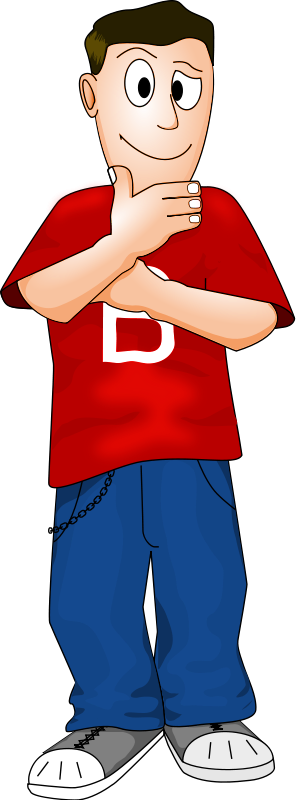 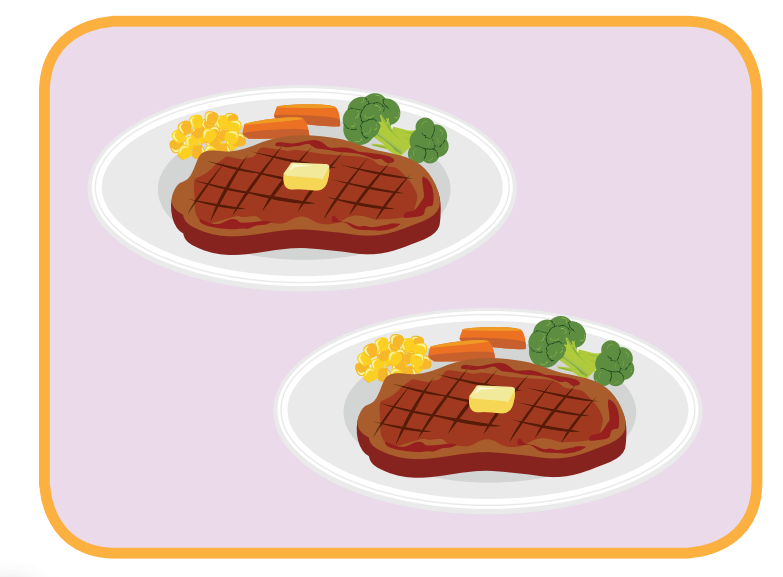 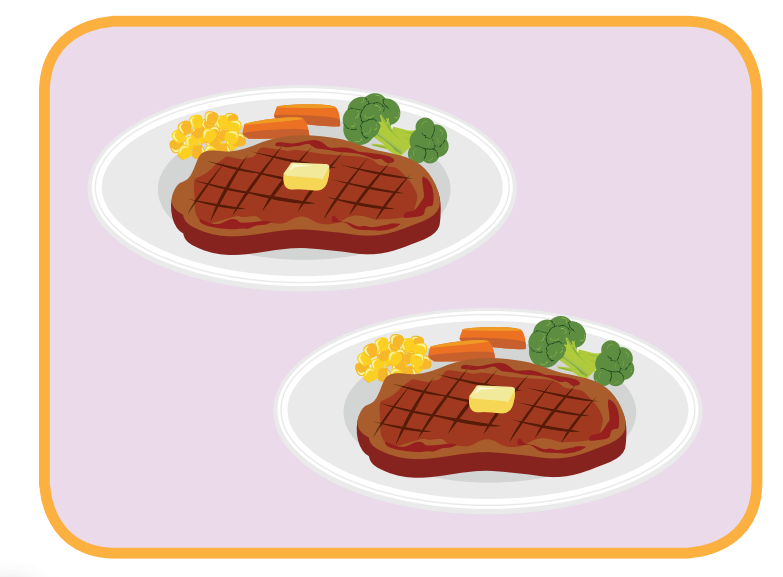 CHECK
NEXT
Click on the colored boxes to turn them around
I will bring sandwiches.
T
I
M
E

I
S
 U
P
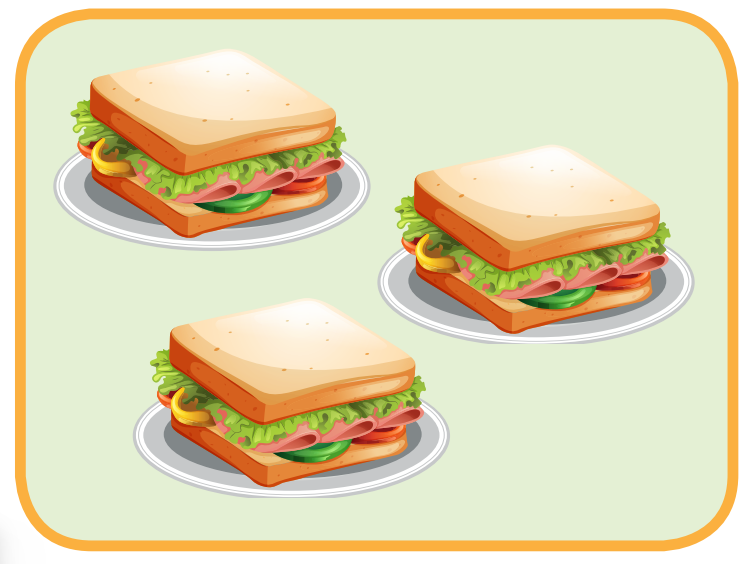 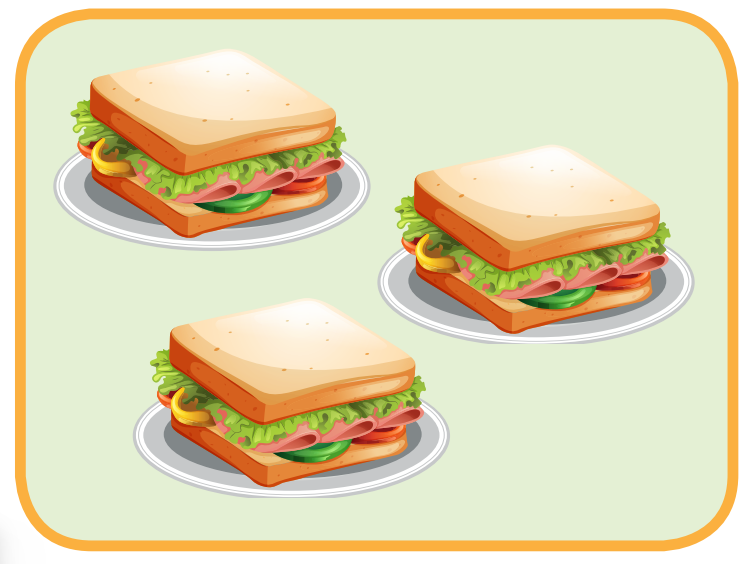 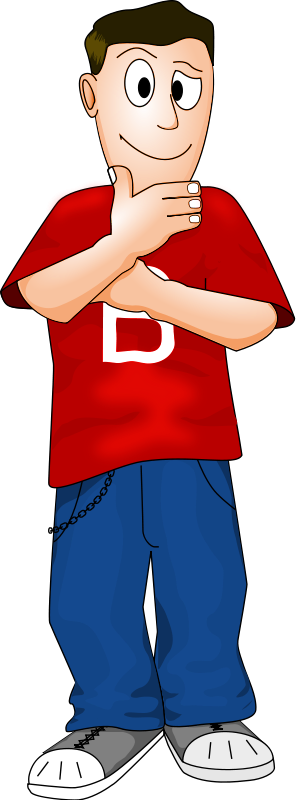 CHECK
NEXT
Click on the coloured boxes to turn them around
I will bring hamburgers.
T
I
M
E

I
S
 U
P
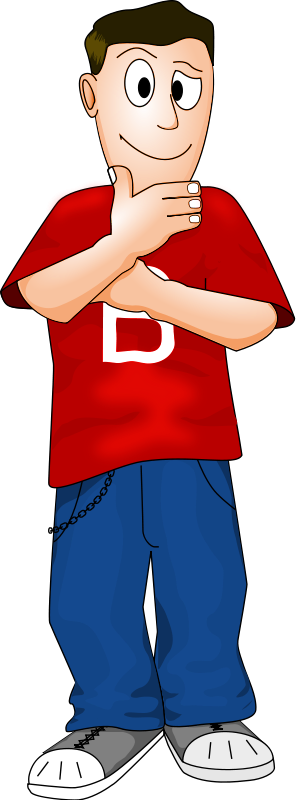 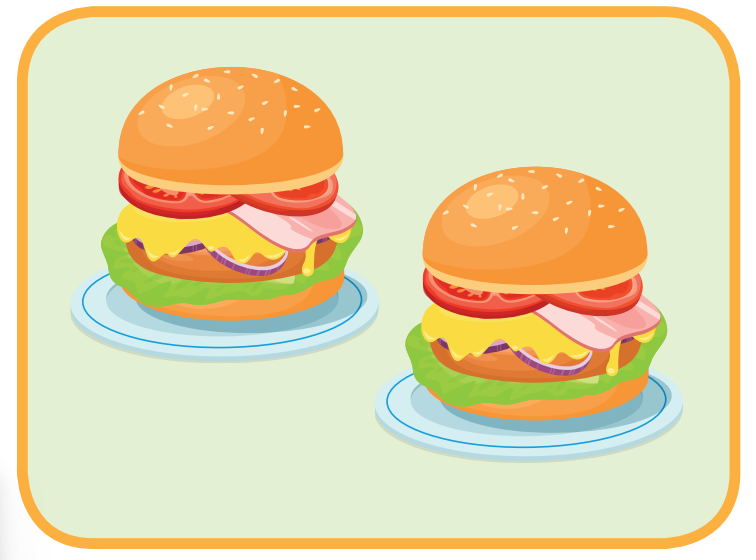 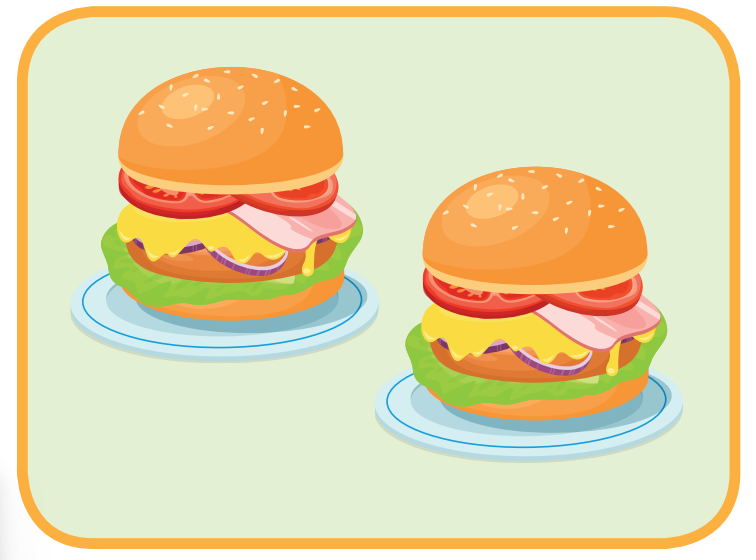 CHECK
NEXT
Click on the colored boxes to turn them around
What is it?
They usually eat rice, egss, meat and vegetables for dinner.
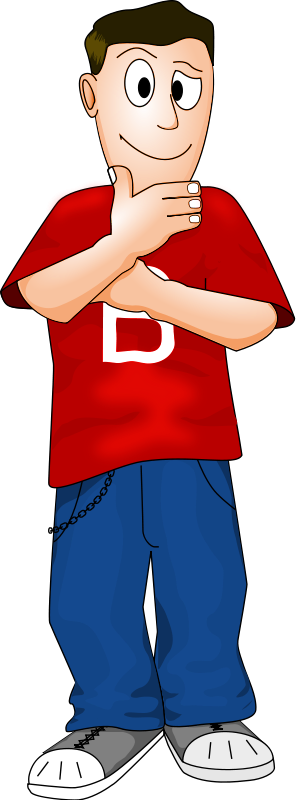 T
I
M
E

I
S
 U
P
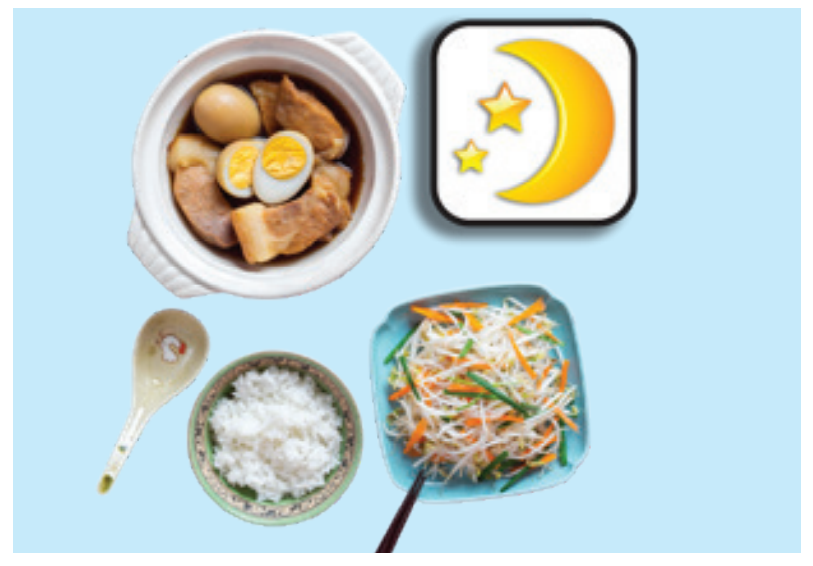 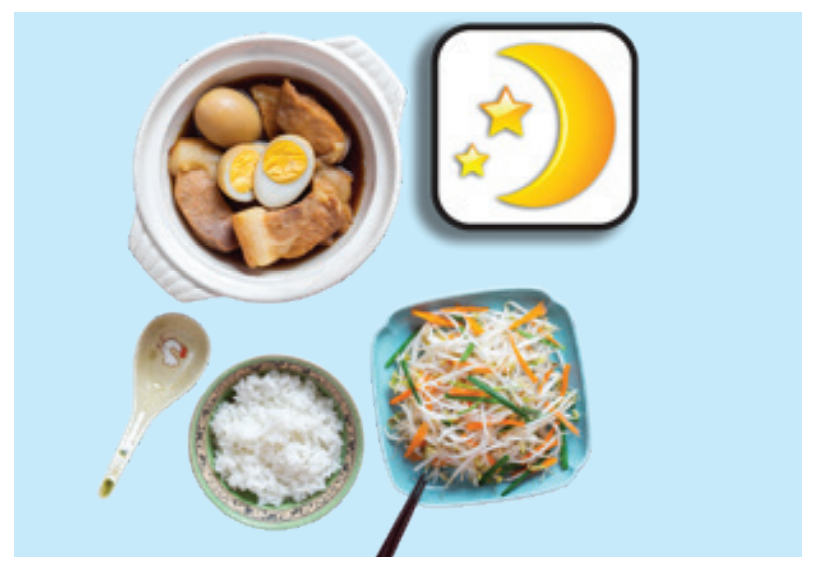 CHECK
END
Friday, March 7th, 2025
Unit 6: Review and Practice (2)
D (SB, p.91) + BC (WB, p.61)
Ask and answer
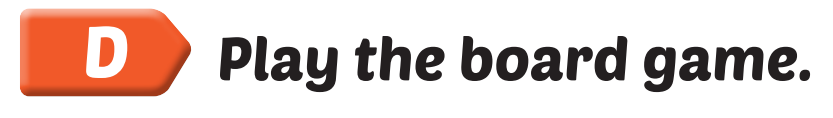 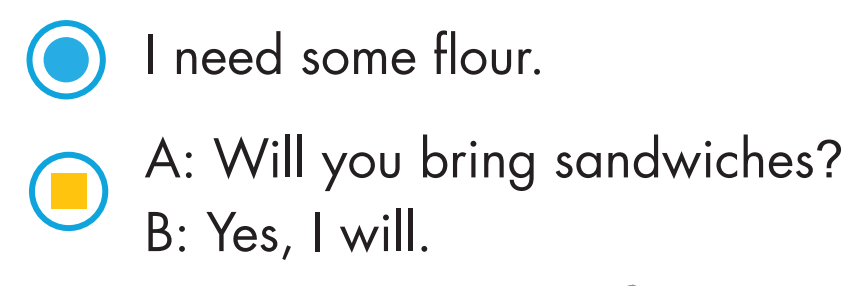 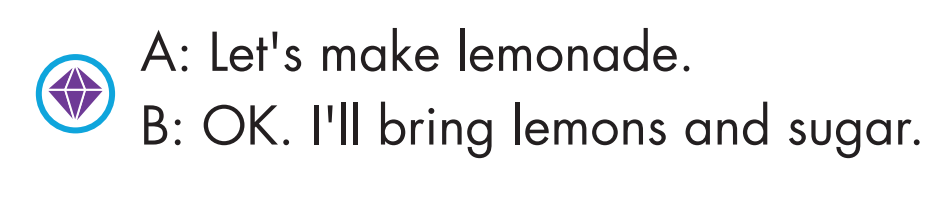 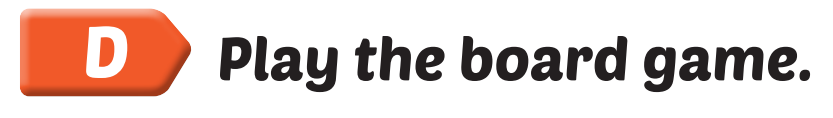 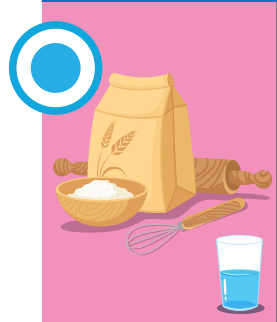 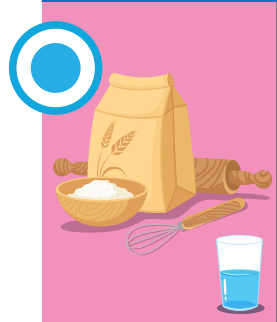 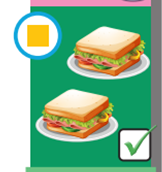 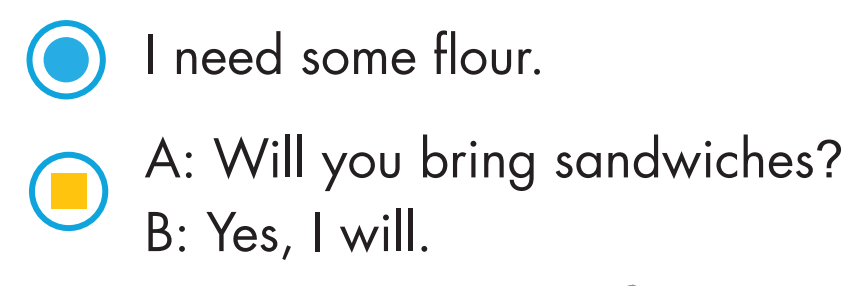 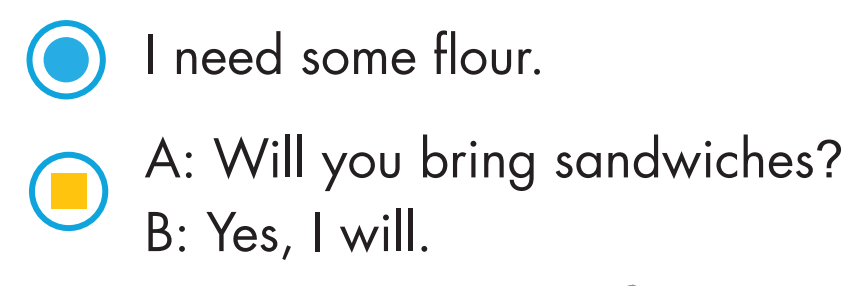 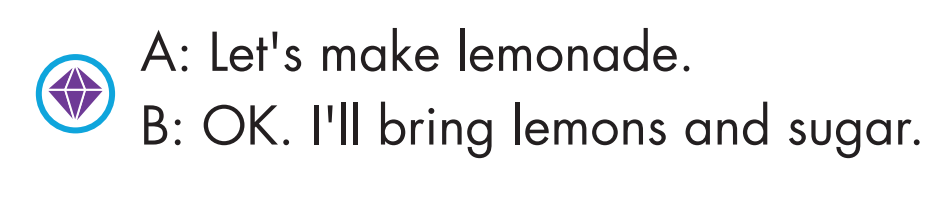 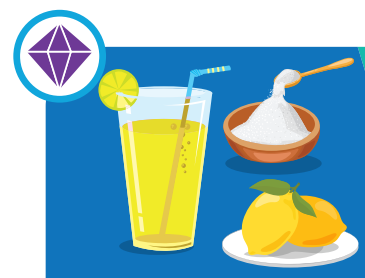 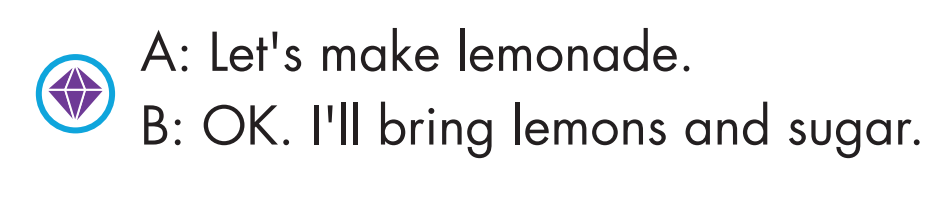 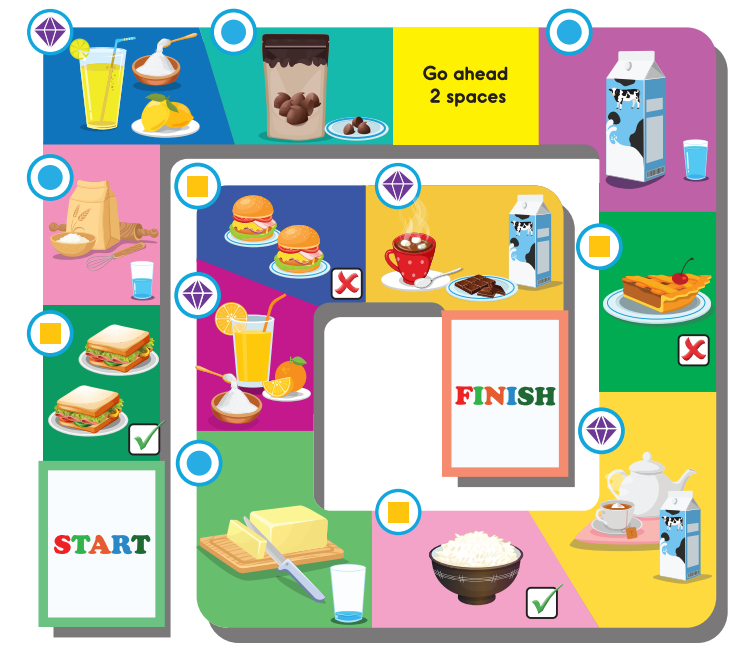 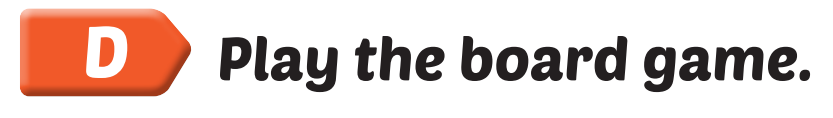 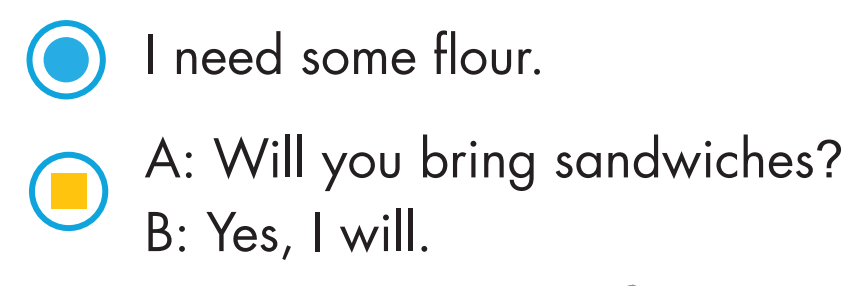 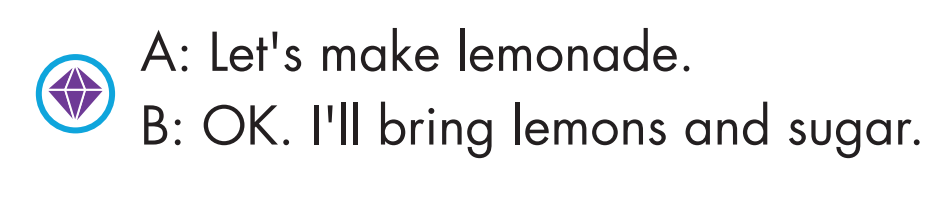 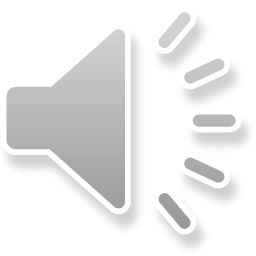 WB, page 61
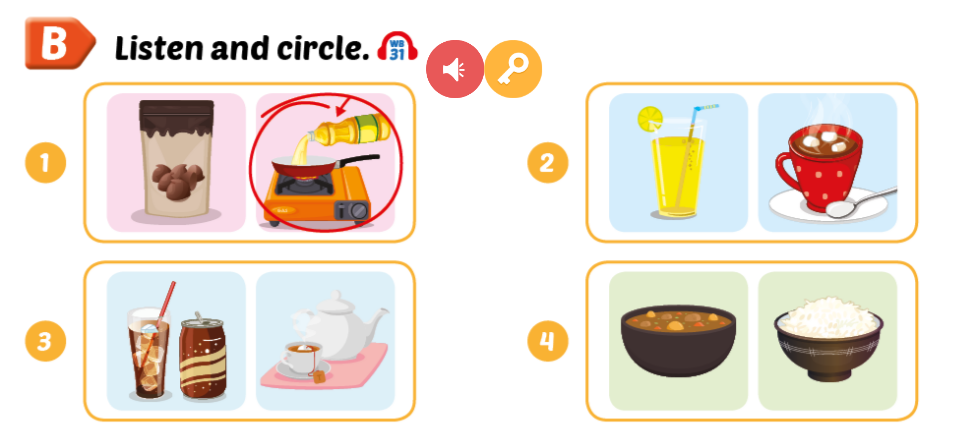 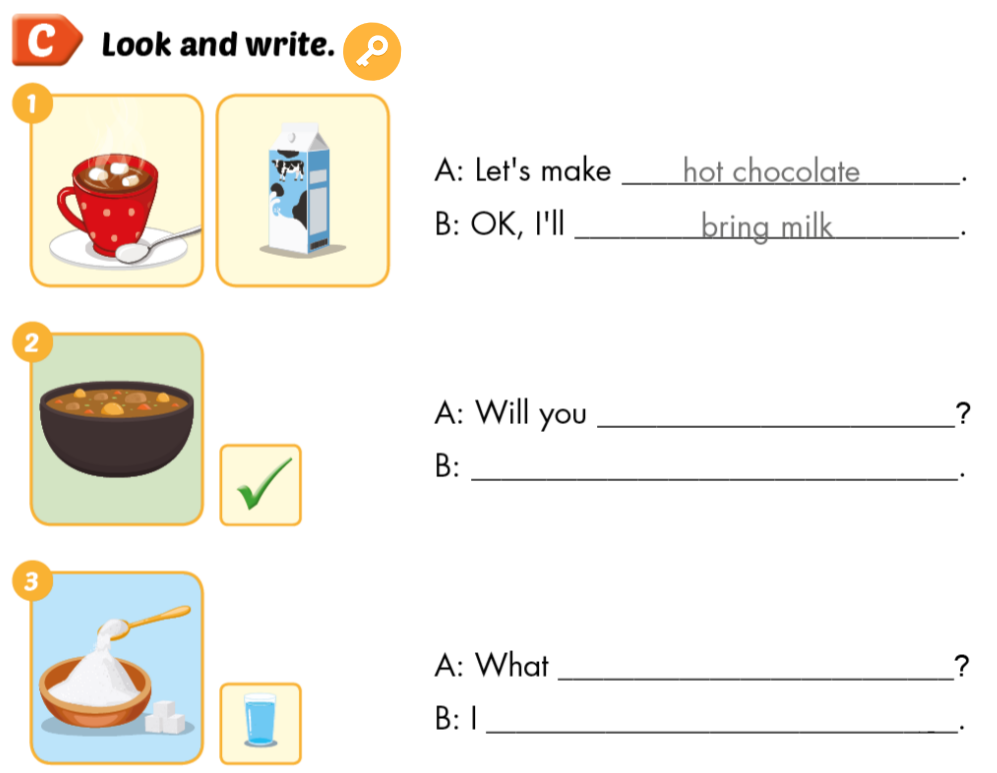 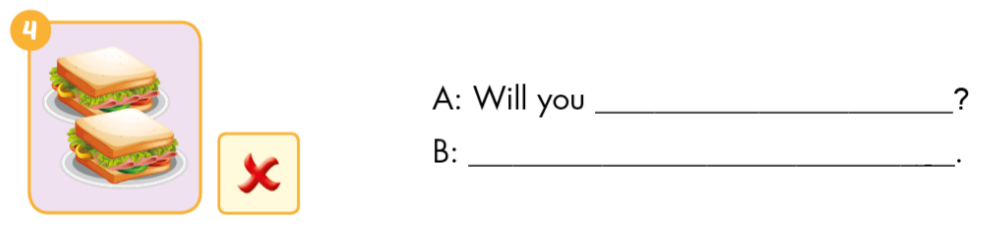 WB, page 61
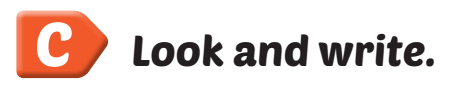 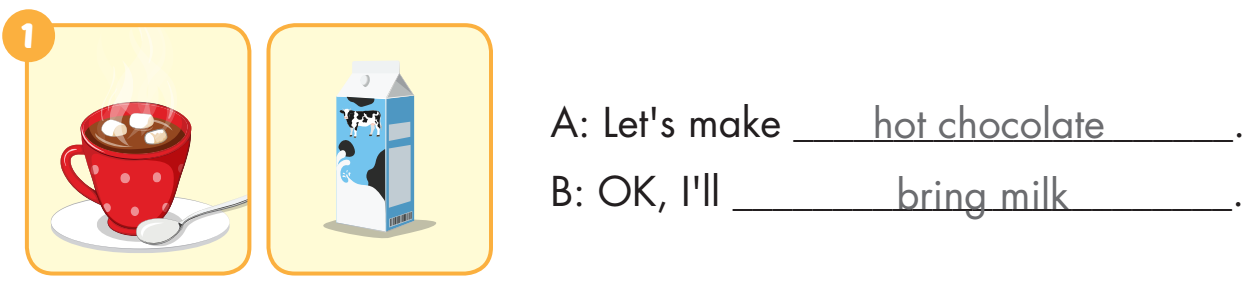 WB, page 61
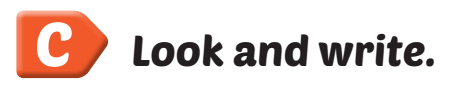 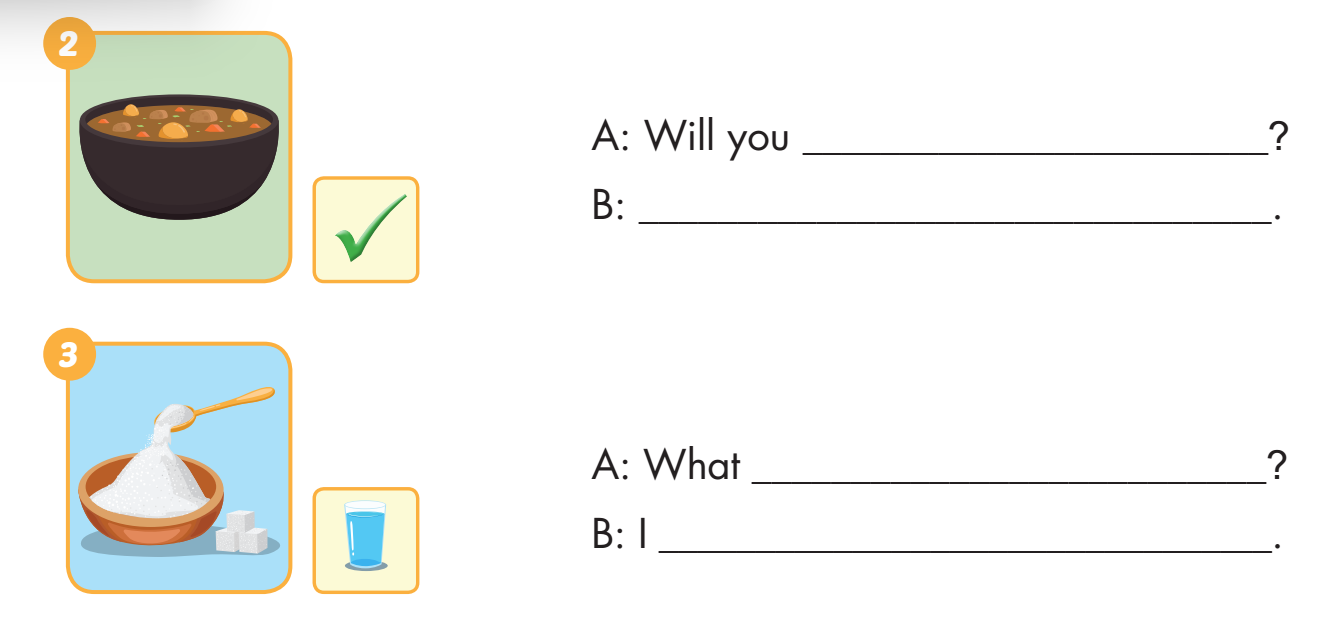 bring curry
Yes. I will
do you need
need a lot of sugar
WB, page 61
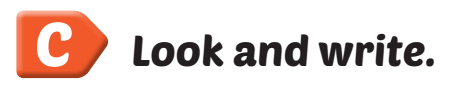 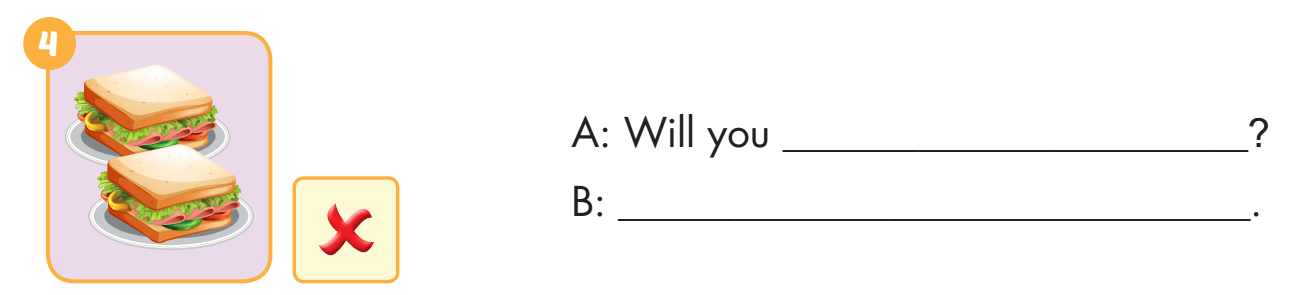 bring sandwiches
No. I won’t
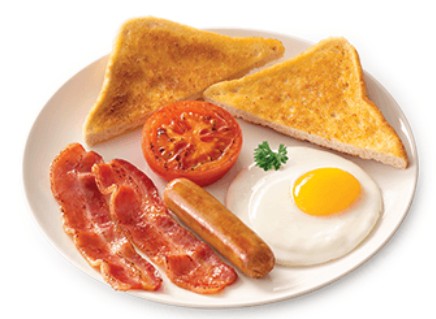 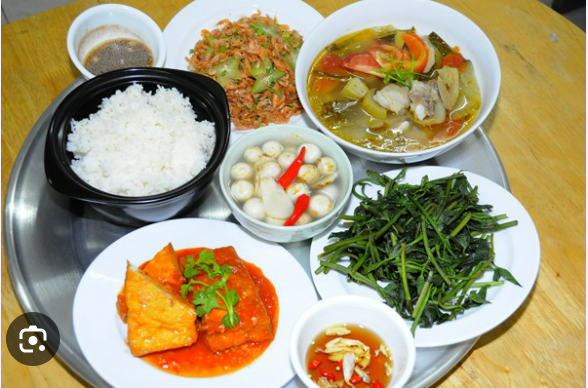 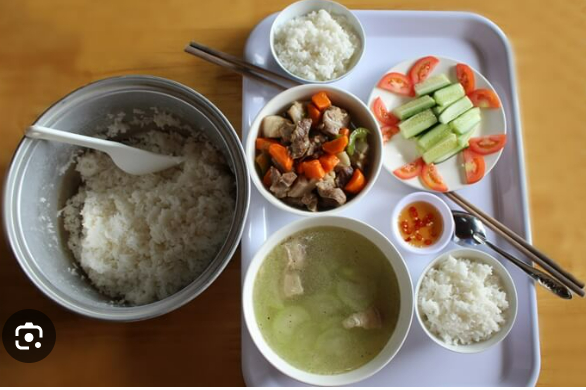 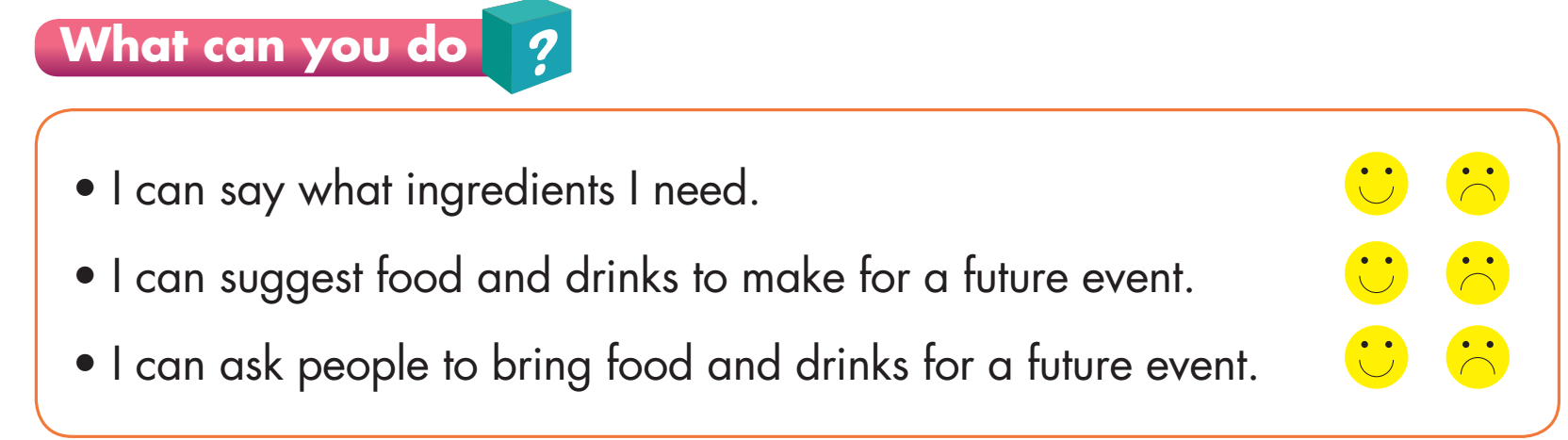 READ AND CHOOSE
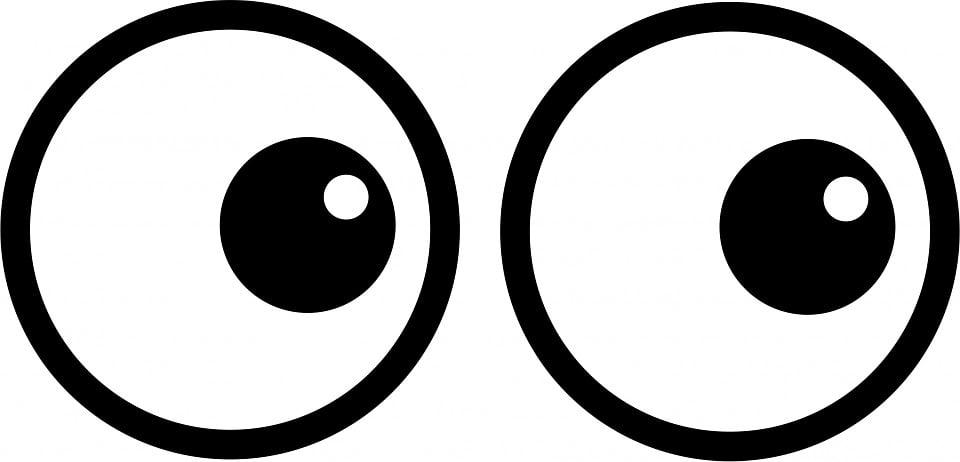 I want to make a cake. 
Ok. What do you need?
I need a lot of sugar.
I will bring curry.
I usually eat bread for breakfast.
What do you usually eat for dinner?
I need a little butter.
I usually eat rice for dinner.
I will bring milk.
Will you bring sandwiches, Nick?
Yes. I will.
She eats sandwiches for lunch.
I need a few apples.
Let’s make hot chocolate!
I usually eat cakes after dinner.
Ok. I will bring chocolate chips
Ok. I will bring bananas.
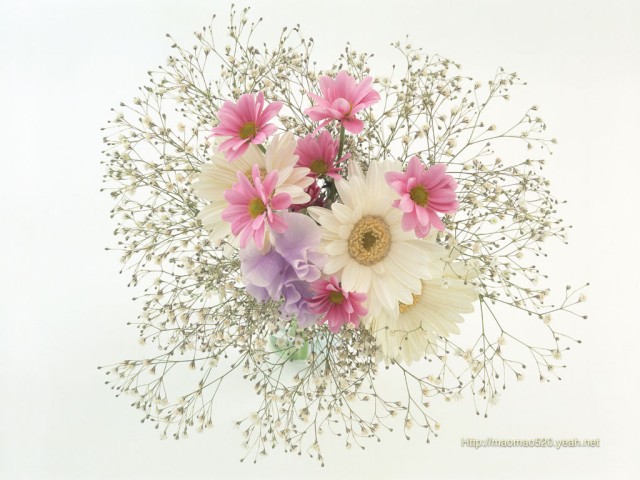 Thank for your attention
See you again!
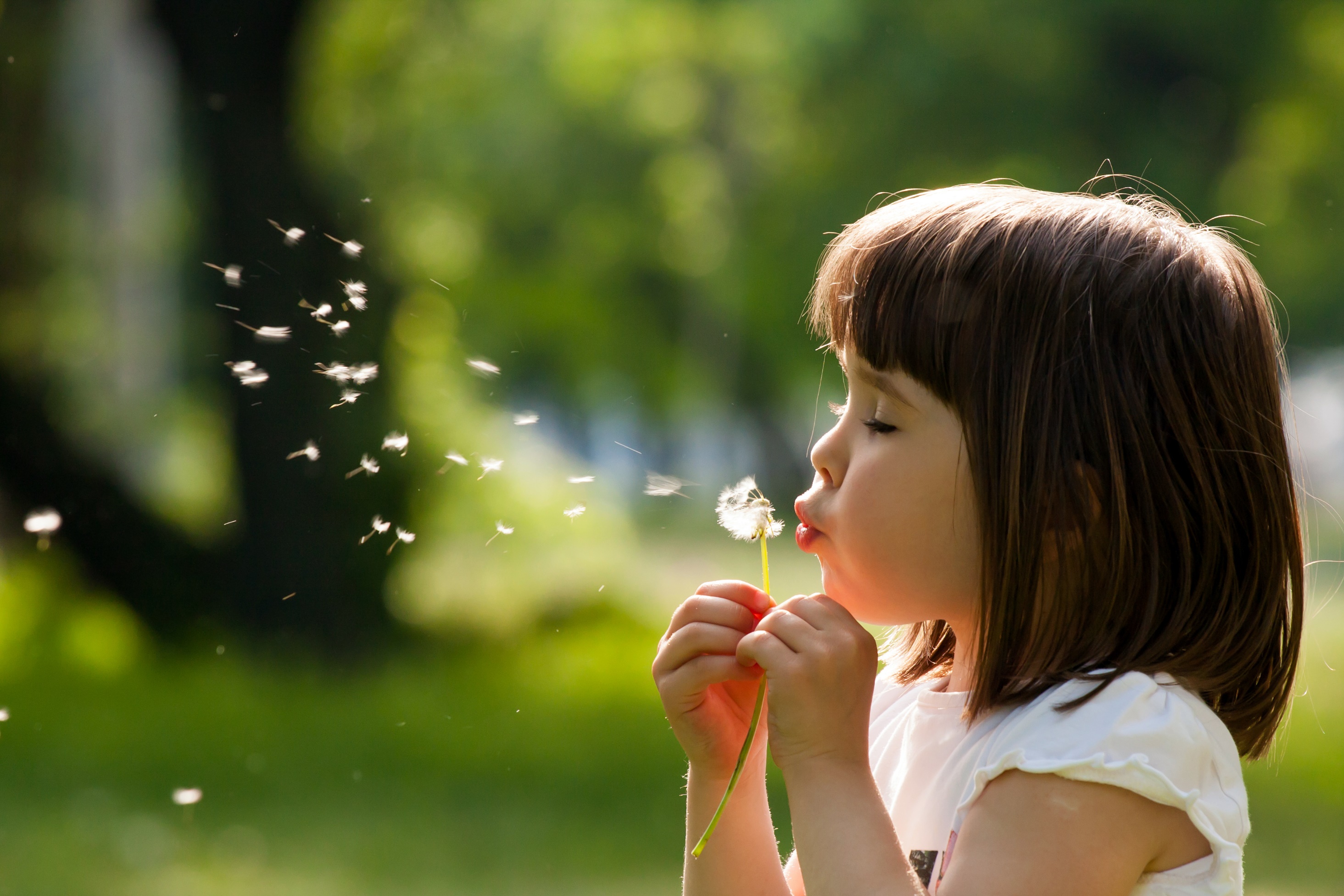 Enjoy your day!
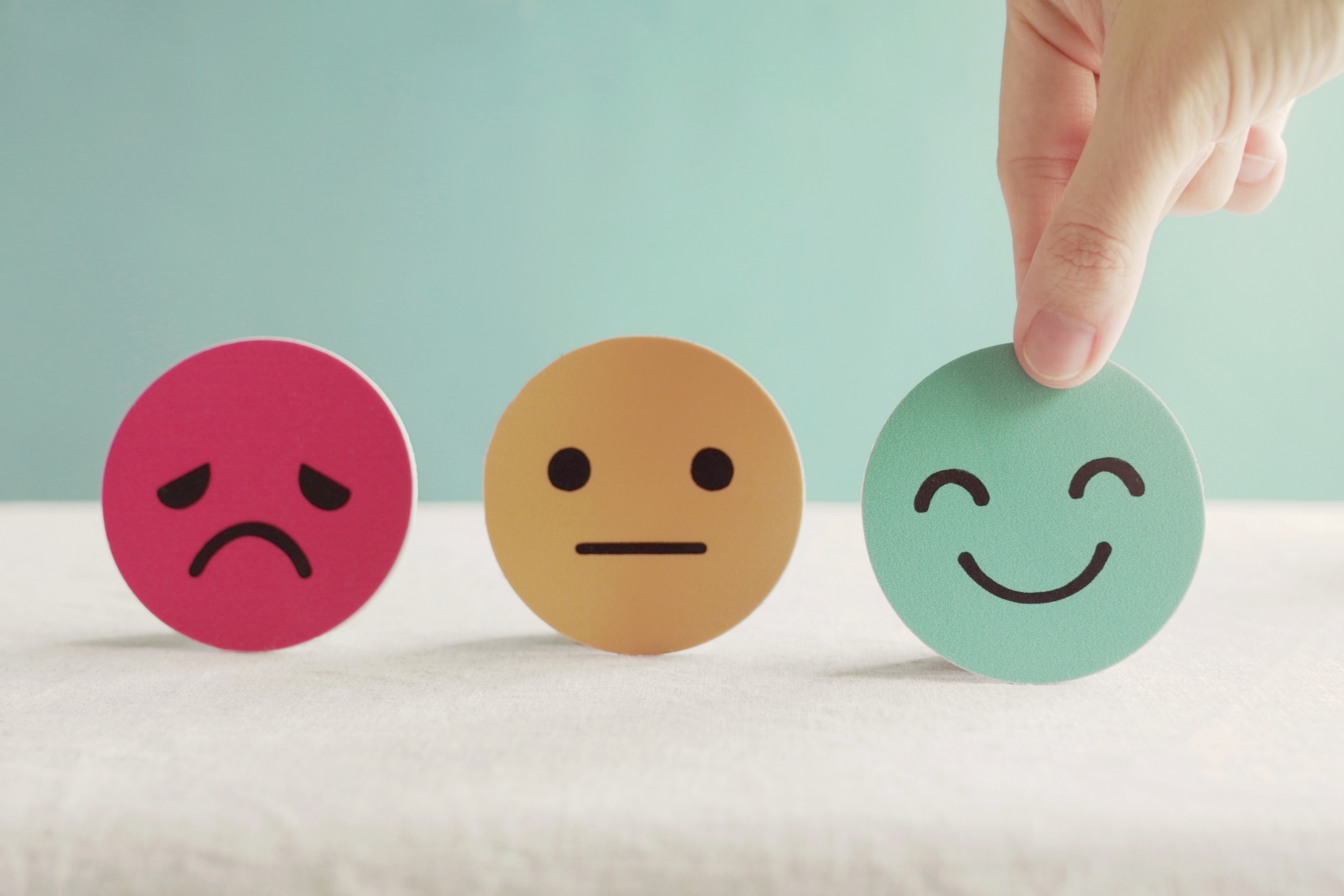 Lesson 3
Stay positive and have a nice day!